Crosses around the world
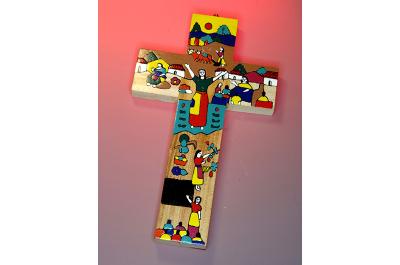 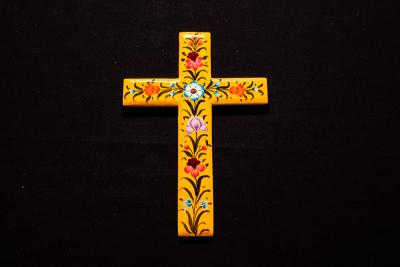 Crosses around the world
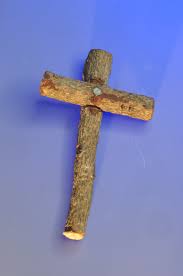 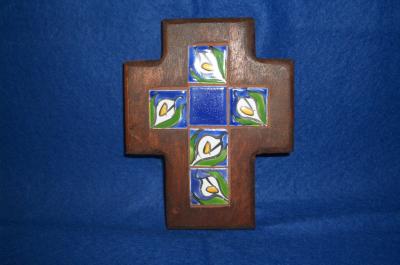 Resurrection Cross
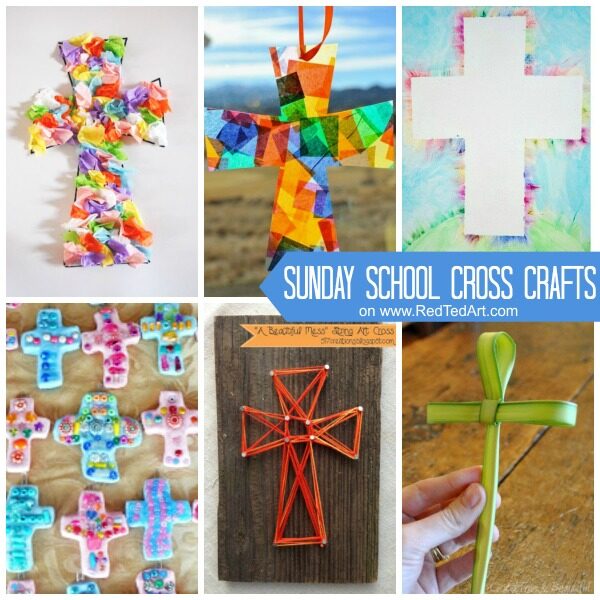 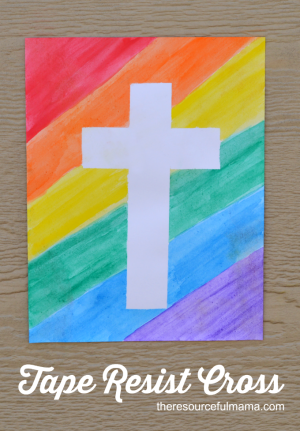 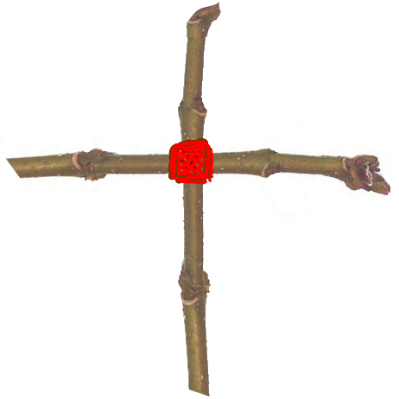